Branding 101
Ashley A Dunlap
December 3, 2015
Writing in New Media
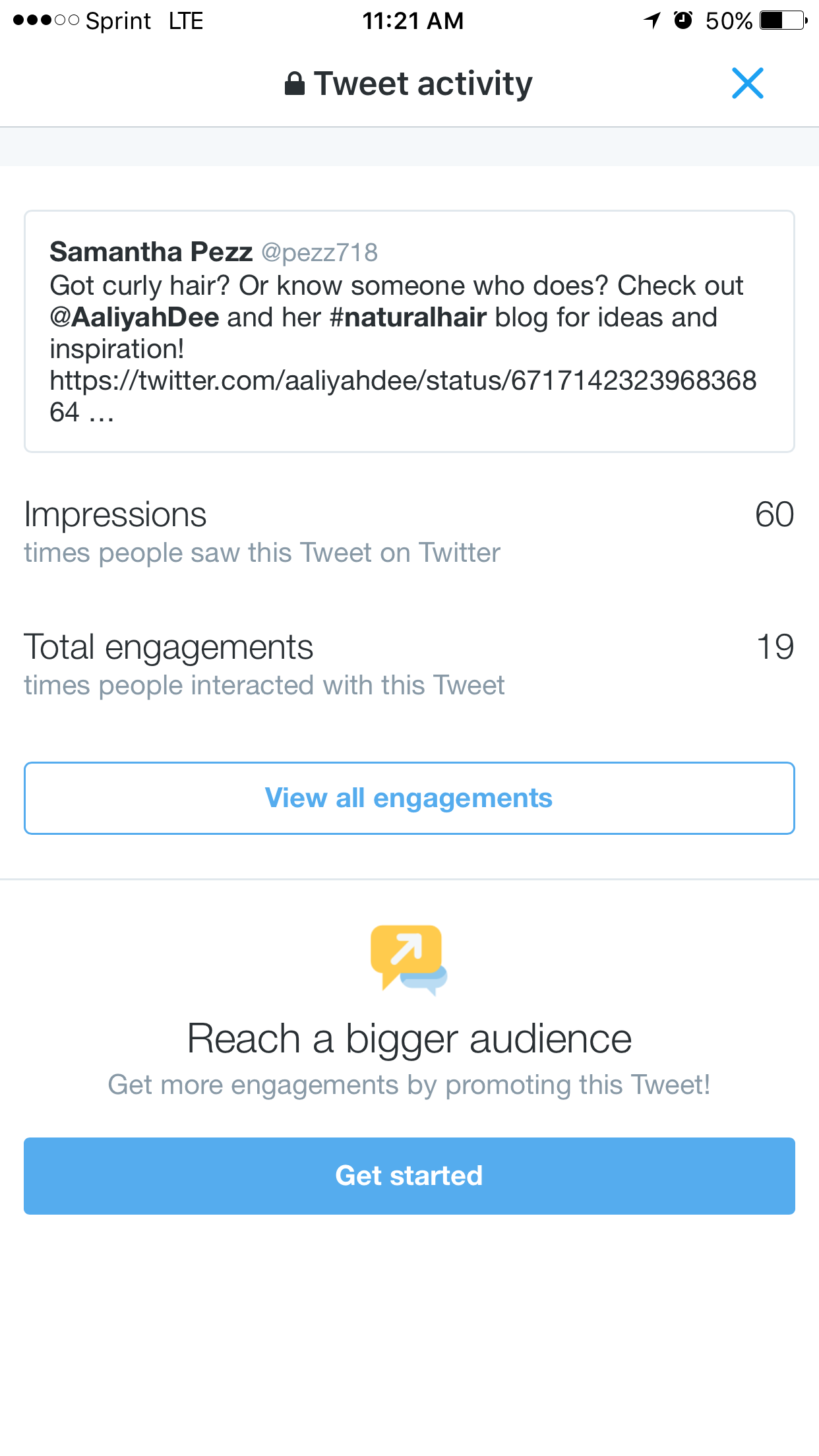 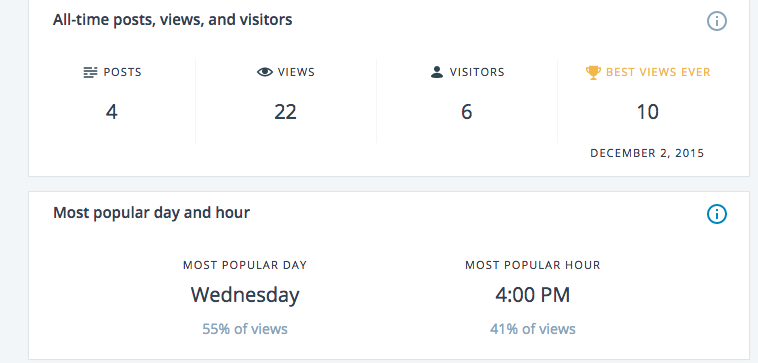